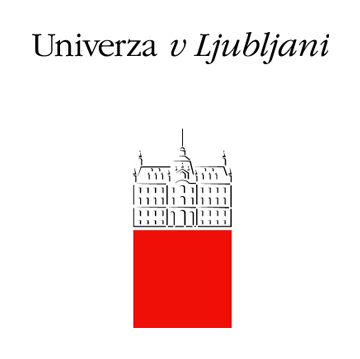 Trend prijav nana Univerzi v Ljubljani
Avdić Jasmin, Tanja Žužek, VPIS UL
Razpisana mesta, prijave in sprejeti v prvem roku na UL v zadnjih petih letih
Število dijakov zaključnih letnikov srednjih šol, ki so oddali prvo prijavo za obdobje petih let v Sloveniji
60 % na Univerzo v Ljubljani
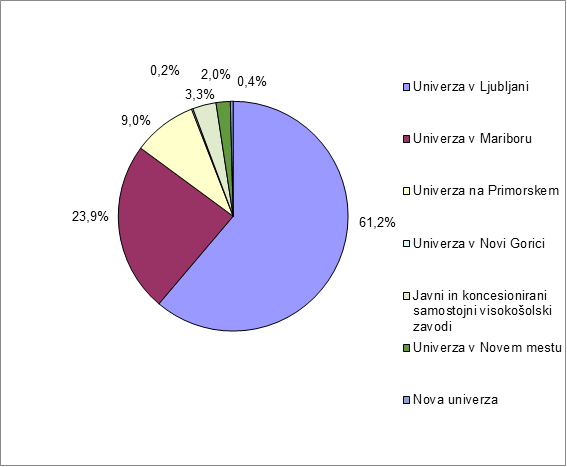 95 % v redne študijske programe
70 % v UN in EM študijske programe
85 % na prvo željo
.
Največji presežki prijav za študijske programe UL
Največji presežki prijav za študijske programe UL
Delež prijav v študijske programe po KLASIUS glede na vpisna mesta v študijskem letu 2020/2021
Delež prijav v študijske programe po KLASIUS glede na vpisna mesta v študijskem letu 2015/2016
Študijski programi na UL z najvišjimi minimumi
[2]
Višji minimumi kot pred 10 leti
Računalništvo in matematika UN (UL FRI-FMF) za 11,3 točk več kot pred petimi leti (prej je bil ta študijski program brez omejitve),
Grafična in medijska tehnika VS (UL NTF) za 11 točk (70 na 81 točk), 
Logopedija in surdopedagogika UN (UL PEF), za 10,1 točk (gledamo lanski podatek, ker letos program ni bil razpisan; 84,50 na  94,60), 
Socialno delo UN (UL FSD) za 10 točk (57 na 67 točk), 
Laboratorijska biomedicina UN (UL FFA) za 8 točk (83 na 91),
Živilstvo in prehrana UN (UL BF) za 8 točk (63 na 71) .
Japonologija – dvopredmetni UN, (UL FF) za 20 točk (63 na 83 točk),
Računalništvo in informatika UN (UL FRI) za 20 točk (55 na 75 točk),
Specialna in rehabilitacijska pedagogika UN (UL PEF) 17,5 točk (71 na 88,5),
Računalništvo in informatika VS (UL FRI) za 
    16, 8 točk (iz 63 na 69,8 točk)
Visoka poslovna šola VS (UL EF) za 14,5 točk (48,5 na 63 točk),
Socialna pedagogika UN (UL PEF) za 14,1 točk (72,5 na 86,6 točk),
Pravo UN (UL PF) za 14 točk (63 na 77 točk),
Nižji minimumi kot pred 10 leti
visoka omejitev pred 10 leti –brez omejitve letos: 
Kozmetologija UN (pred 10 leti min. 78 točk),
Finančna matematika UN (pred 10 leti min. 72 točk),
Sanitarno inženirstvo UN (pred 10 leti min. 69,5 točk)
Španski jezik in književnost – dvopredmetni UN (pred 10 leti min. 68 točk)
Primerjalna književnost in literarna teorija UN- dvopredmetni (pred 10 leti 65 točk)
Geografija – dvopredmetni UN UL FF (71,5 na 42, 5 točk) za 29 točk

Pedagogika in andragogika- dvopredmetni UN UL FF (74 na 64,5 točk) za 9,5 točk
Razlika v deležih prijav po visokošolskih zavodih na UL za obdobje 2011 – 2020
Razlika v deležih prijav po visokošolskih zavodih na UL za obdobje 2011 – 2020
Razlika v deležih prijav po visokošolskih zavodih na UL za obdobje 2011 – 2020
Razlika v deležih prijav po visokošolskih zavodih na UL za obdobje 2011 – 2020
Najlepša hvala za vašo pozornost!